Технология Метафорических ассоциативных карт(МАК),КАК СПОСОБ РАЗВИТИЯ ЭМОЦИОНАЛЬНОГО ИНТЕЛЕКТА У ДЕТЕЙ С ОВЗ
Прохорова Ирина Александровна педагог-  психолог МАДОУ д/с «Сказка» г. Белоярский
Что такое метафорические ассоциативные карты (МАК)?
Метафорические ассоциативные карты – это мультимодальная сенсорная стимуляция, создающая путём неосознанных ассоциаций метафорические образы, способствующие диссоциации субъекта с актуальной проблемой, в результате чего возникает возможность его ассоциативного и нарративного исследования, а также переноса внутренних побуждений и неосознанных потребностей в зону рационального осмысления.



Источник: Ингерлейб Михаил «Метафорические ассоциативные карты. Полный курс для практики». – СПб.: Питер, 2021
Главный Закон метафорических ассоциативных карт
Сама карта ничего не обозначает, на ней находится то, что видит человек, который её выбрал. При этом чувства и мысли, которые возникают у одного человека при взгляде на карту, могут кардинально отличаться от впечатлений другого.
Правила использования мак с детьми дошкольного возраста
МАК можно использовать в работе с детьми с 4-5 лет, когда ребёнок уже хорошо разговаривает и может рассказать о том, что он видит на карте.
 Чем меньше ребёнок, тем меньше карт должно быть в колоде (часть карт можно просто убрать).
 В работе с дошкольниками лучше использовать колоды с понятными для них изображениями.
Абстрактные колоды с детьми дошкольниками не используются.
  Если ребёнок отказывается от игры с картами, то не заставляйте его!
Преимущества использования Мак в работе с детьми
Карты воспринимаются ребёнком как игра, а не как проверка, что снимает напряжение и тревожность.
 Карты облегчают установление контакта с ребёнком.
 Создают атмосферу доверия.
 Облегчают диагностику и дальнейшую работу.
 Развивают эмоциональный интеллект.
 Развивают творческое начало.

Источник: Ингерлейб Михаил «Метафорические ассоциативные карты. Полный курс для практики». – СПб.: Питер, 2021
Обзор колод МАК в работе с детьми дошкольного возраста
Технология метафорических ассоциативных карт(МАК), как способ развития эмоционального интеллекта у детей с ОВЗ
Колоды МАК, отражающие различные эмоции и чувства
МАК «Волшебный сундучок: эти разные эмоции » (Авторы: Васильева И., Лебедева М.)
МАК «Котейка» (Автор: Седова Н.)
МАК «Монстрики» (Автор: Ютта Гох-Корона и Кристиан Корона)
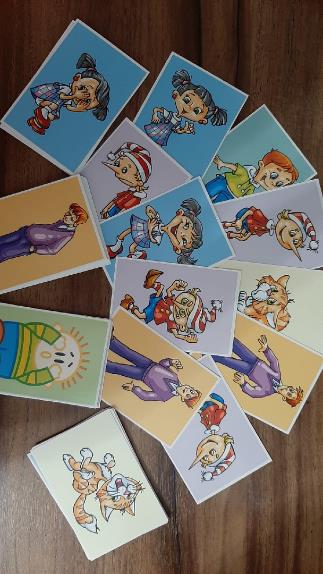 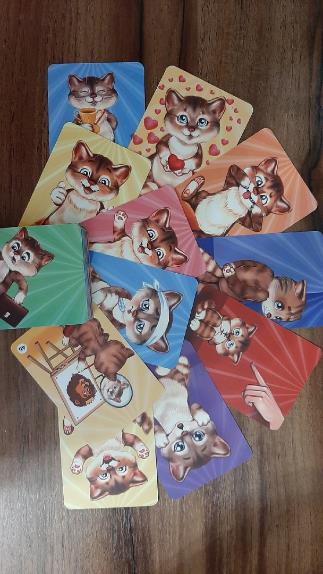 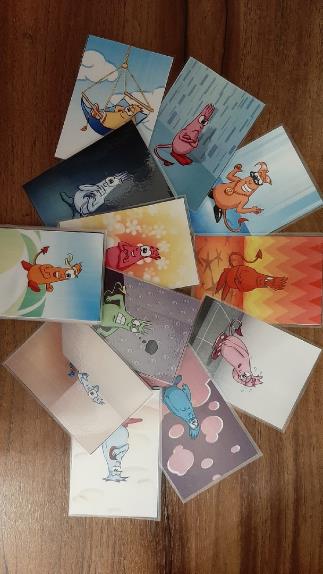 Сказочные колоды МАК
МАК «Волшебный сундучок» (Авторы: Васильева И., Лебедева М.)
 МАК «Проективные сказочные карты»  (Автор: Олифирович Н.И., Малейчук Г.И.)
 МАК «Мастерская сказок» (Авторы: Т. Зинкевич-Евстигнеева, А. Зинкевич)
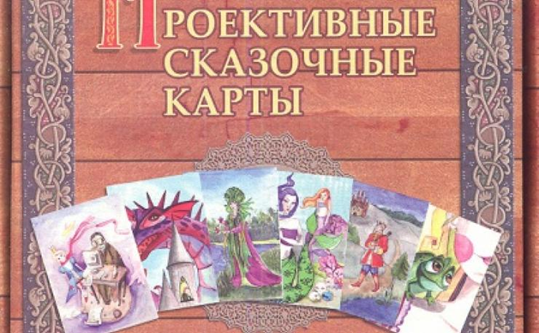 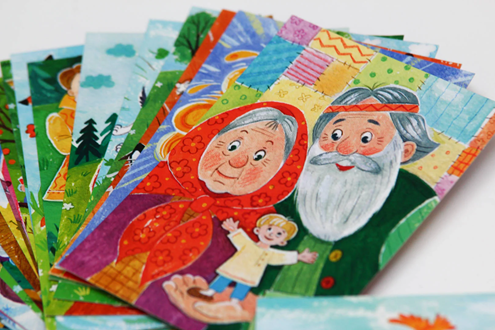 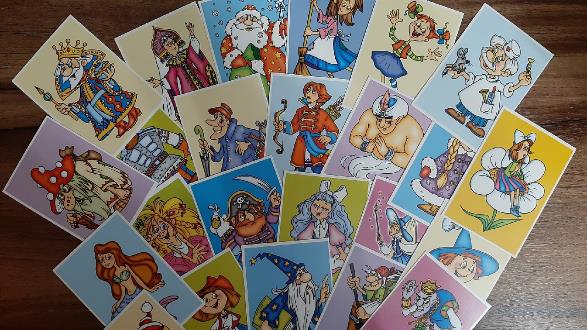 Сюжетные колоды мак
МАК «Расправляя крылья» (Автор: Крюгер Камилла)
МАК «Домик номер 6» (Автор: Добычина Светлана)
МАК «Дружок» (Автор: Ирина Фёдорова)
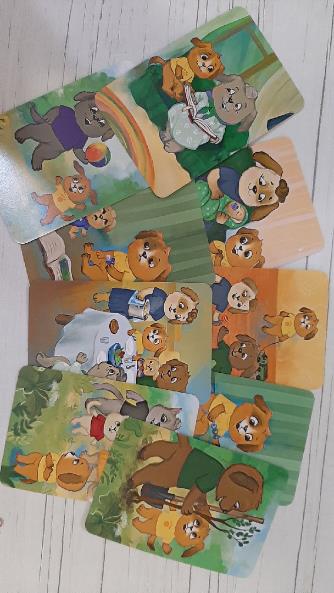 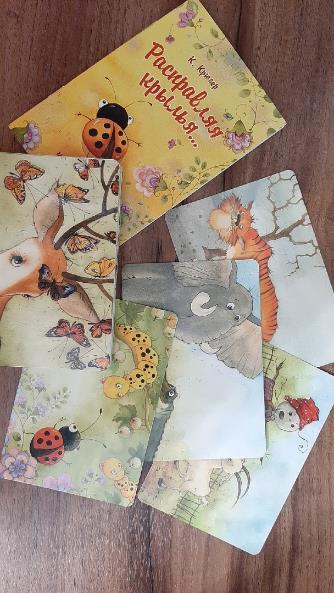 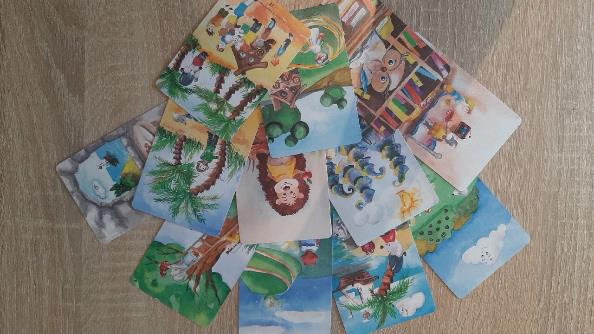 Портретные колоды МАК
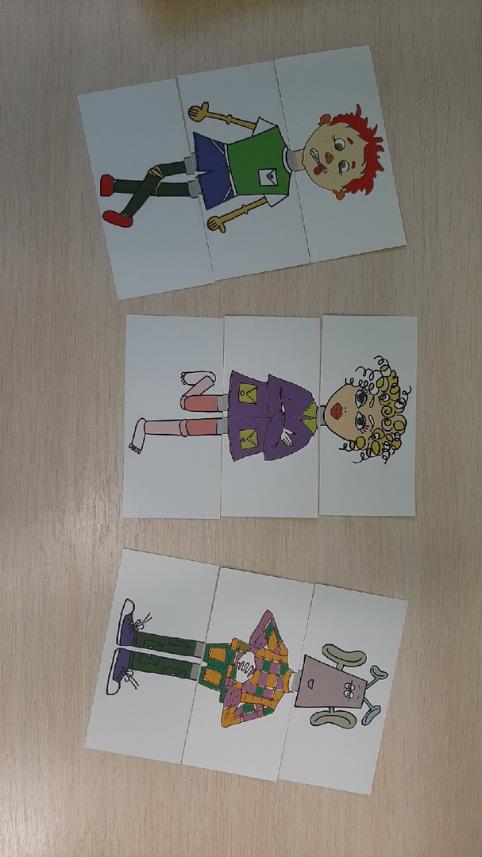 МАК «Роботы» (Автор: Татьяна Ушакова)
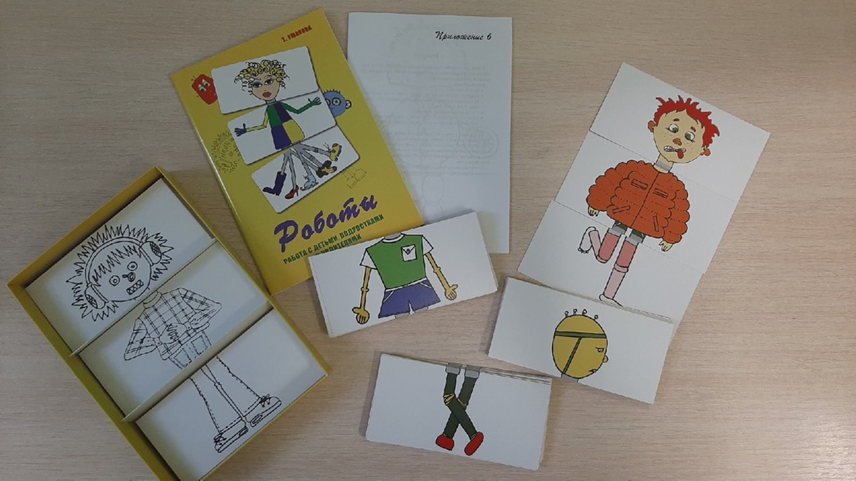 Направления работы психолога с детьми с использованием МАК
Развитие когнитивных процессов у детей.
 Развитие эмоциональной сферы.
 Коррекция детско-родительских отношений.
 Диагностика.
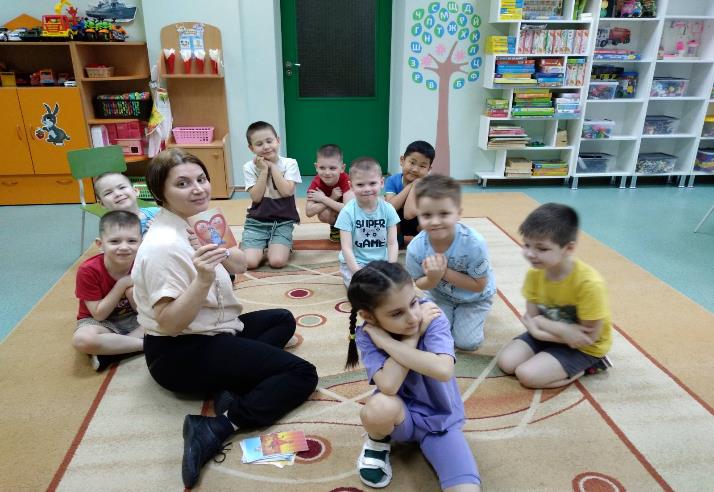 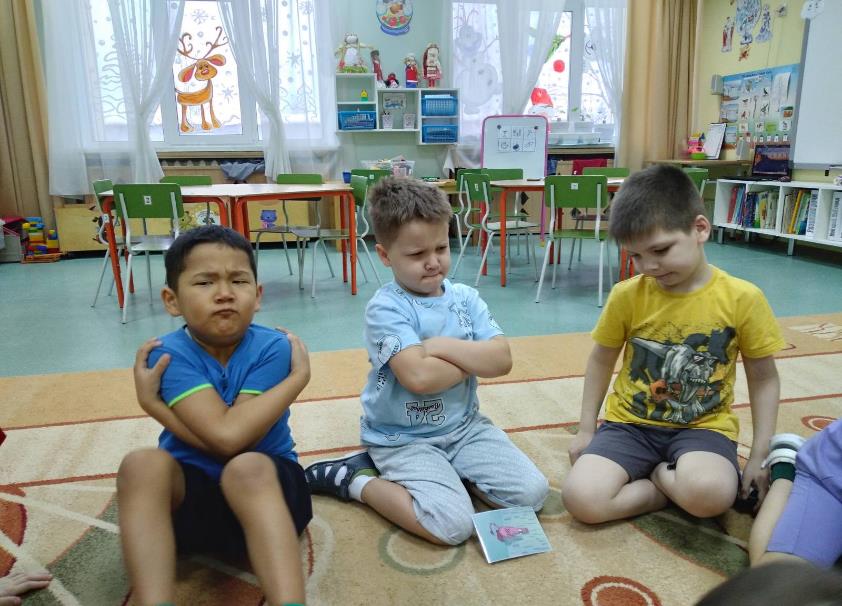 Вставите сюда фото, как вы проводите занятия с детьми с использованием МАК
Вставите сюда фото, как вы проводите занятия с детьми с использованием МАК
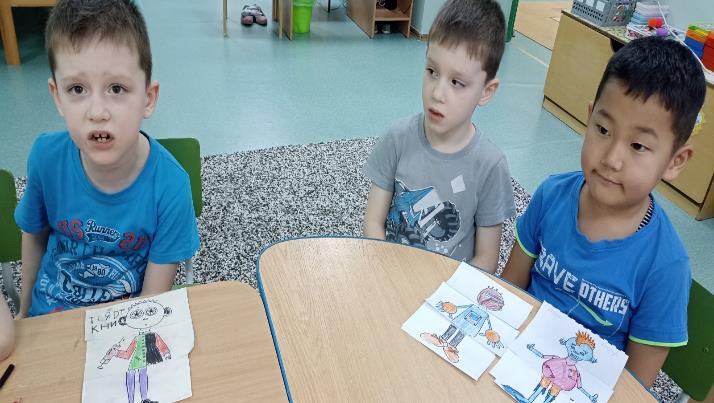